WiscKey : Separating Keys from Values in SSD-conscious Storage
Lanyue Lu, Thanumalayan Sankaranarayana Pillai,
Andrea C. Arpaci-Dusseau, Remzi H. Arpaci-Dusseau
2019. 10. 28
Presentation by Jeeweon, Lee
leejeeweon93@gmail.com
t
Problem
Key-Value Separation
Challenges
Evaluations
Conclusions
‹#›
1. Problem
LSM-trees : Insertion
write sequentially
sorting and garbage collection are coupled
immutable
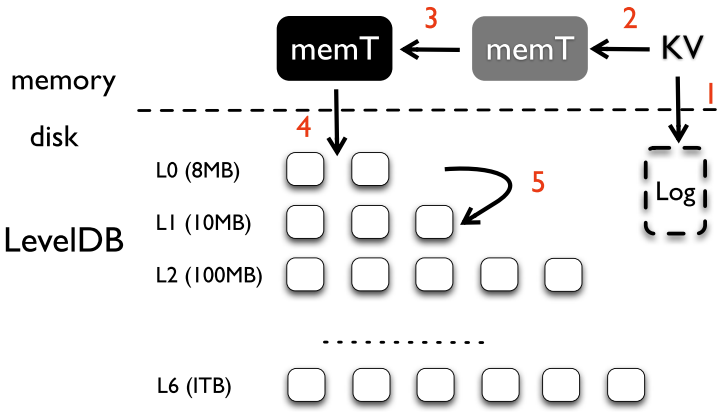 ‹#›
1. Problem
LSM-trees : Lookup
travel many levels for a large LSM-tree
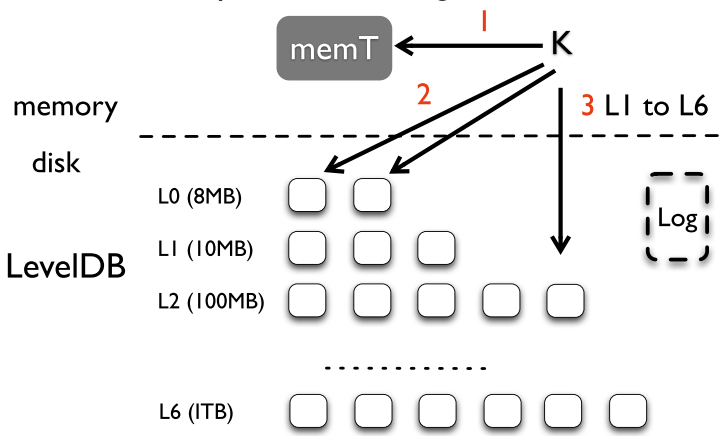 ‹#›
1. Problem
Problem 1
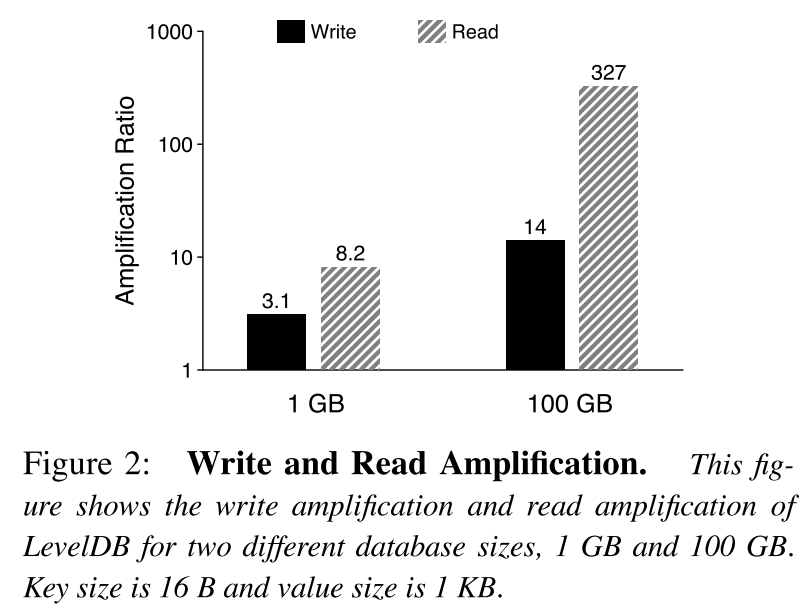 Write Amplification
 &
Read Amplification

Write 시 Compaction 과 Garbage Collection 같이
-> Write Amplification
 -> SSD 성능 / 수명  감소

Read 시 L0 ~ L6 검사 
-> Read Amplification
‹#›
1. Problem
Problem 2
Read 시 parallel utilization 활용 못함
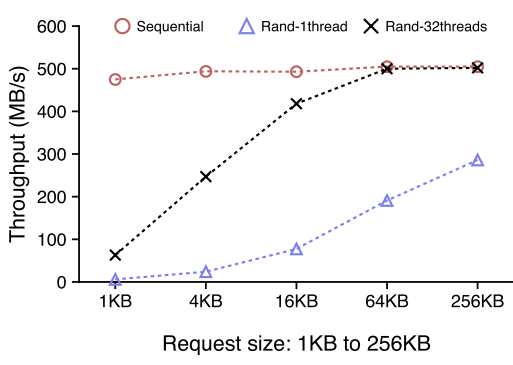 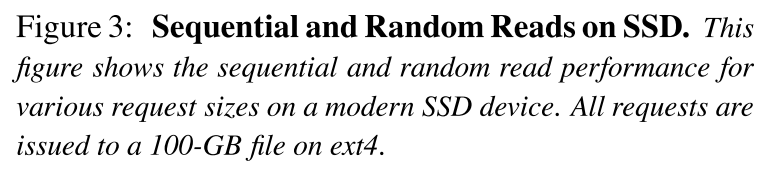 ‹#›
2. Key-Value Separation
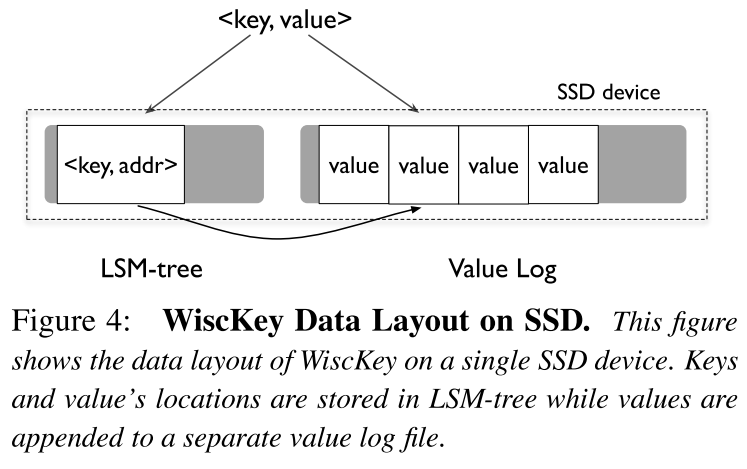 Main idea
오직 key 만을 정렬

정렬과 garbage collection 작업 분리
‹#›
2. Key-Value Separation
Random Load
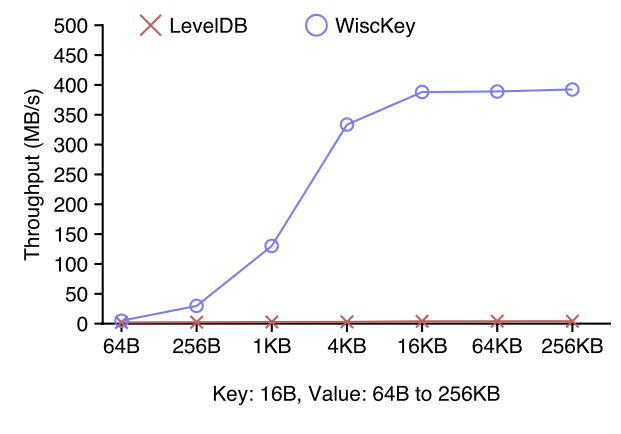 LevelDB’s throughput range
2 MB/s (64-B) ~ 4.1 MB/s (256-KB)

LevelDB의 compaction 
-> 많은 비율의 device bandwidth 소모, slows down foreground writes 

Wisckey의 compaction 
-> small overhead
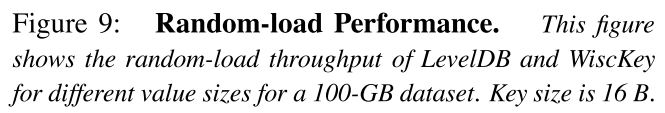 ‹#›
2. Key-Value Separation
Number of files
Small LSM-tree :

less compaction

fewer levels to search

better caching
Large LSM-tree :

Intensive compaction
-반복되는 reads/writes
-stall foreground I/O

Many levels
-travel several levels for each look up
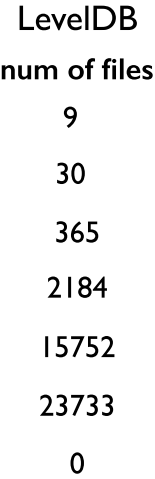 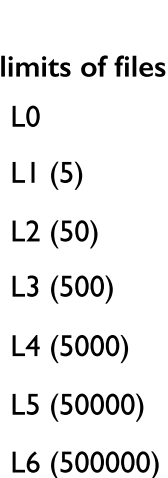 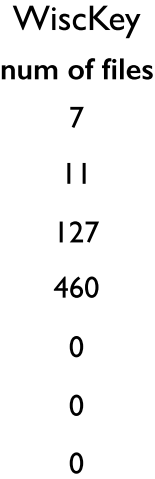 ‹#›
2. Key-Value Separation
Random Lookup
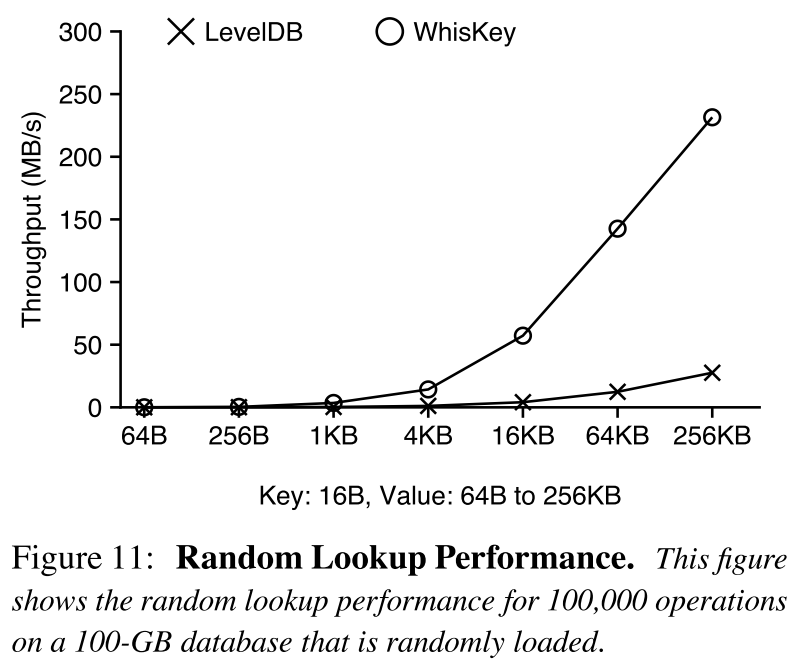 Large read amplification in LevelDB

Smaller LSM-tree in WiscKey leads to better lookup performance (1.6x ~ 14x)
‹#›
3. Challenges
Garbage Collection
head : 항상 새로운 값이 들어오는 vLog의 끝

tail : garbage collection 시작 될때 
마다 공간 확보 시작
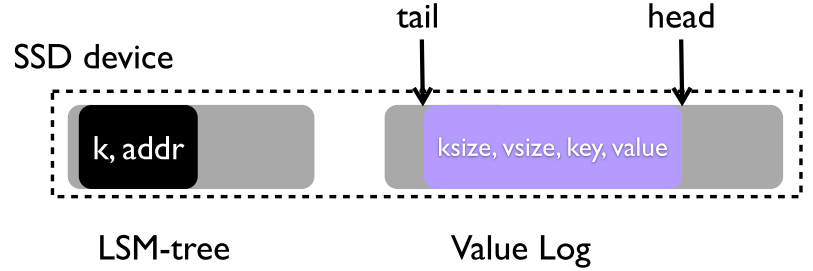 ‹#›
3. Challenges
Parallel Range Query
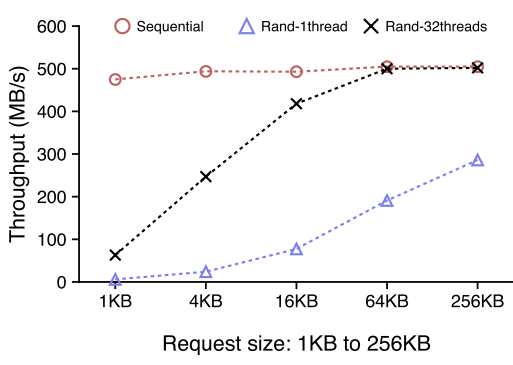 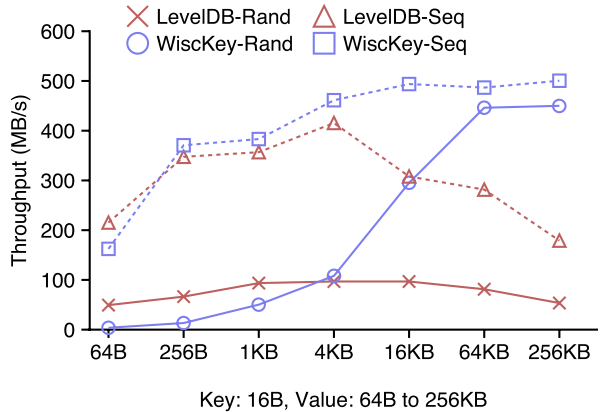 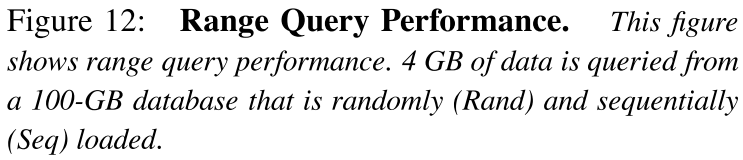 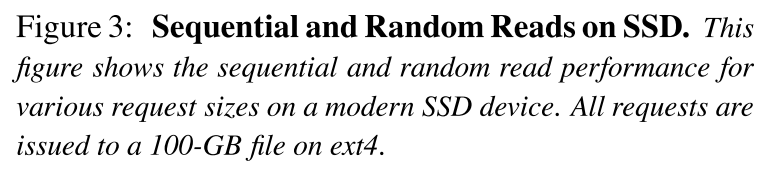 ‹#›
4. Evaluation
YCSB Benchmarks
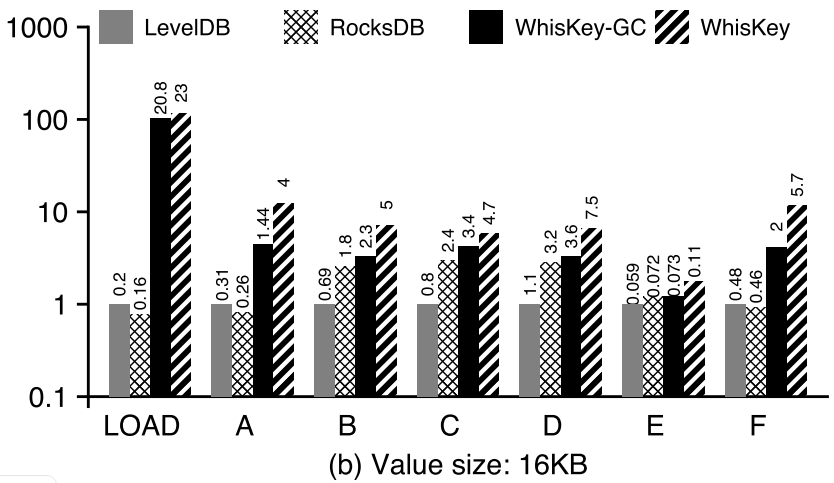 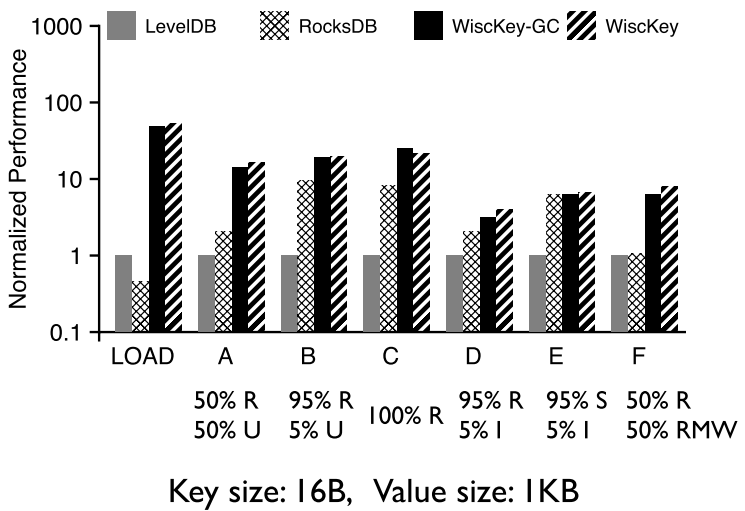 ‹#›
5. Conclusion
WiscKey : LSM-tree 기반의 key-value store

-decouple sorting and garbage collection by separating keys      from values

-SSD-conscious designs
‹#›
WiscKey : Separating Keys from Values in SSD-conscious Storage
Lanyue Lu, Thanumalayan Sankaranarayana Pillai,
Andrea C. Arpaci-Dusseau, Remzi H. Arpaci-Dusseau
Thank You!
2019. 10. 28
Presentation by Jeeweon, Lee
leejeeweon93@gmail.com